Threat Modeling Example
CSE 365 – Information Assurance
Fall 2018

Adam Doupé
Arizona State University
http://adamdoupe.com
The Internet of Things
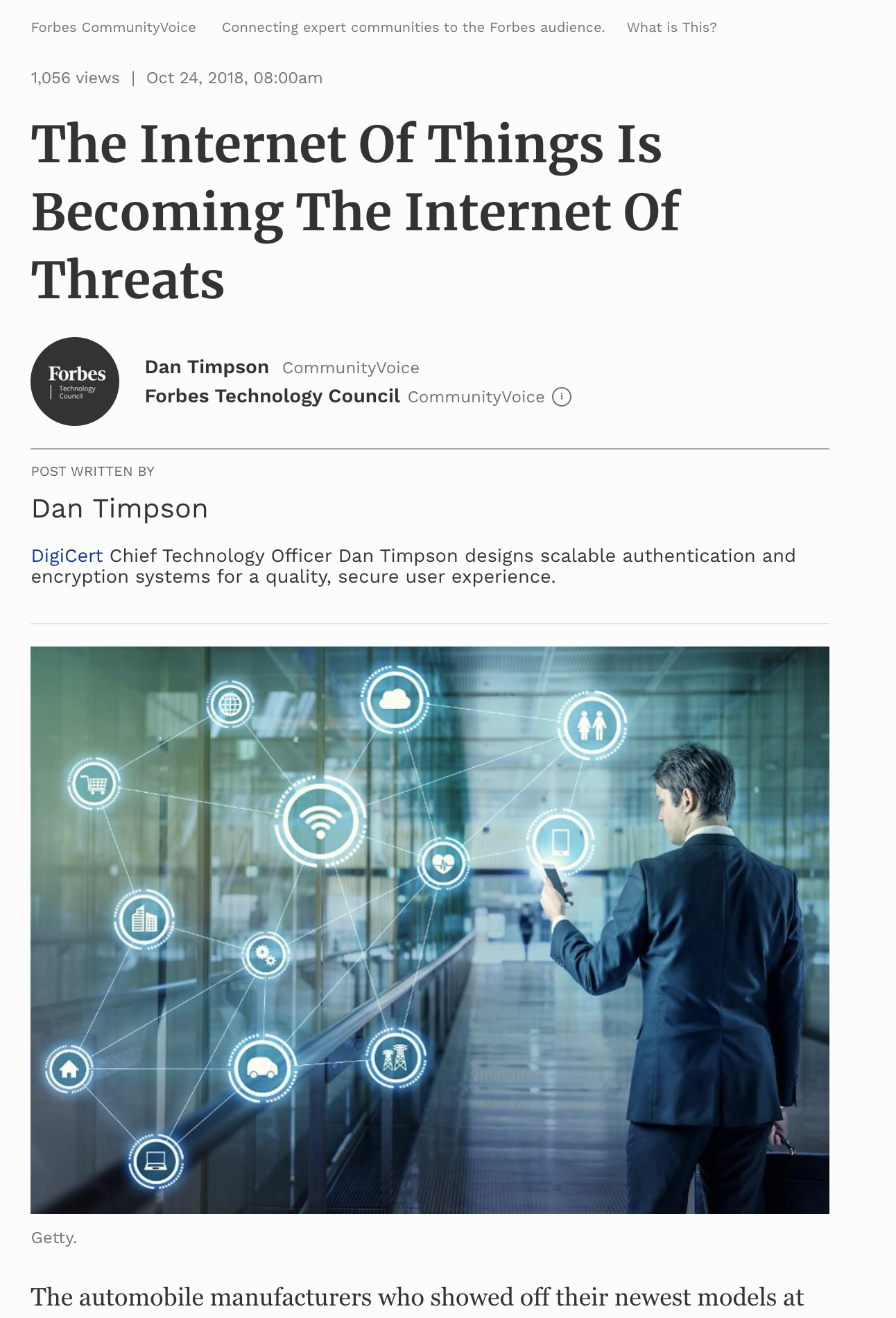 2
Large Retail Chain
10,000+ stores world wide
Refrigerator must be checked every four hours
If found over the limit, contents must be chucked
IoT?
3